Calderdale Protected Learning Time Seminar
Personal resilience
Will Clement
2
Aim
To provide tools and techniques and a safe space for you to reflect on yourself. 

An opportunity to choose techniques that you want to deploy to move ‘beyond resilience’ 

This session will provide inconvenient truths and uncomfortable thoughts  and a different view of resilience
Beyond resilience
In essence, "beyond resilience" implies a shift from simply weathering the storms of life to actively growing, evolving, and finding meaning and purpose. 

It's about reflecting upon personal challenges as opportunities for growth and transformation, ultimately leading to a higher level of well-being.
Compassion
Question – what is the longest relationship you have ever had?

Now consider – when was the last time you checked-in with yourself?  

If not, why not?    

Some reasons I find through coaching are: 

‘it feels selfish’
‘if I have an ounce of energy left I feel like I haven’t done enough’ and, 
‘It is always about other people’
4
Compassion fatigue
It’s real, it is happening every day and yet we still fail to deal with it.  

In essence, healthcare professionals aim to care for the patient and their community.  From Practice Managers, Clinicians, and Receptionists to Analysts, compassion fatigue can affect everyone

The issue comes when we don’t recognise the slow walk towards burnout, or we do but feel selfish that we have energy left

Without recognising compassion fatigue, we run the risk of severe self-explotation
5
Symptoms of burnout
Sick and tired
 You fear everything will fall apart if you stop
You have noticed you are getting ill where you once healthy
Work is not pleasurable 

Burning out 
You put more effort in an achieve less
Your self-confidence in waning
You want to get off the treadmill – there is too much to do
Holidays are taking up with thinking about the stack of work when you get back

Burned out
You feel nothing you do makes a difference 
You are exhausted from the moment you wake up 
The thought of you being seriously ill makes you think at least you’ll get some rest
6
A view of you
Consider the three aspects below

What is a good version of you?

What is a better version of good? 

What is the best version of you?

How many times do you use could’ve / would’ve / should’ve?    

Assess where you are now
Inconvenient truth
Personal adversity is unplanned
7
Emotional intelligence – a definition
The ability to identify and control our emotions in any given scenario or environment

Emotional agility is the ability to view others, recognise their emotions and find a constructive way to deal with ourselves and adapt to their emotions 

If we are emotionally agile and don’t recognise it, this can lead to compassion fatigue
Multiple intelligencesHoward Gardner
Emotional
Intelligence
Multiple intelligencesHoward Gardner
Linguistic intelligence: the ability to use language effectively

Logical-mathematical intelligence: the ability to reason and solve problems

Spatial intelligence: the ability to perceive and manipulate visual information

Musical intelligence: the ability to create and appreciate music

Bodily-kinesthetic intelligence: the ability to control and coordinate body movements

Interpersonal intelligence: the ability to understand and interact with others

Intrapersonal intelligence: the ability to understand and regulate oneself

Naturalistic intelligence: the ability to recognize and classify natural phenomena

Existential intelligence: the ability to ponder deep questions about life (not confirmed by Gardner)
Intelligence in practice
Intra-personal – taking place in the mind

Interpersonal – relating to communications and relationships between people


What tactics could you utilise to aid you in taking thoughts from the mind into the open?
Emotional intelligence
Personal exercise - Emotional intelligence
Question – What is compassion?  How does this relate to empathy?
Personal exercise - Emotional intelligence
From the aspects you have chosen – what enables you to enhance the chosen element and, what barriers are there to enhancing it/them?
4-Sight ModelFrom organisation to individual
Hindsight – Learning the right lessons from your experience 

Foresight – Anticipate, predict and prepare for your future

Insight – Interpret and respond to your present conditions 

Oversight – Monitor and review what is happening and assess changes
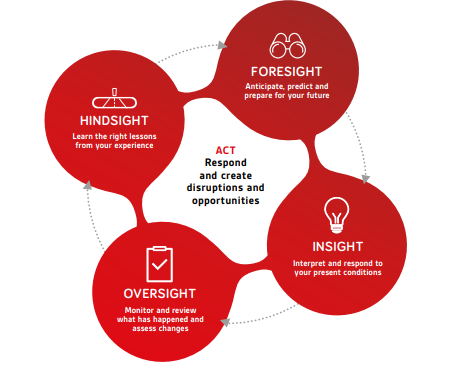 Adapted from David Denyer
15
4-Sight ModelA view of individual resilience
Hindsight – Reflecting on when you felt resilient and performing.  What is different

Foresight – Creating a vision of you in the future and a view to change habits for the better

Insight – Interpret and recognise your present conditions 

Oversight – Monitor and review what is happening in order to assess changes
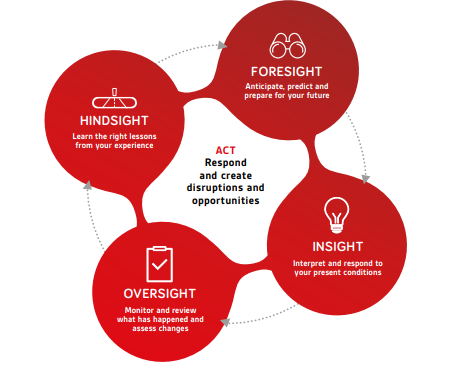 Adapted from David Denyer
16
17
Changing habits
Foresight – Anticipate, predict and prepare for your future

Focus – Do you have a plan? 

Energy  - When are you alert and considered? 

Downtime – How do you relax – do you work?  

Optimism – ‘I see the point and have a plan’
Reflection
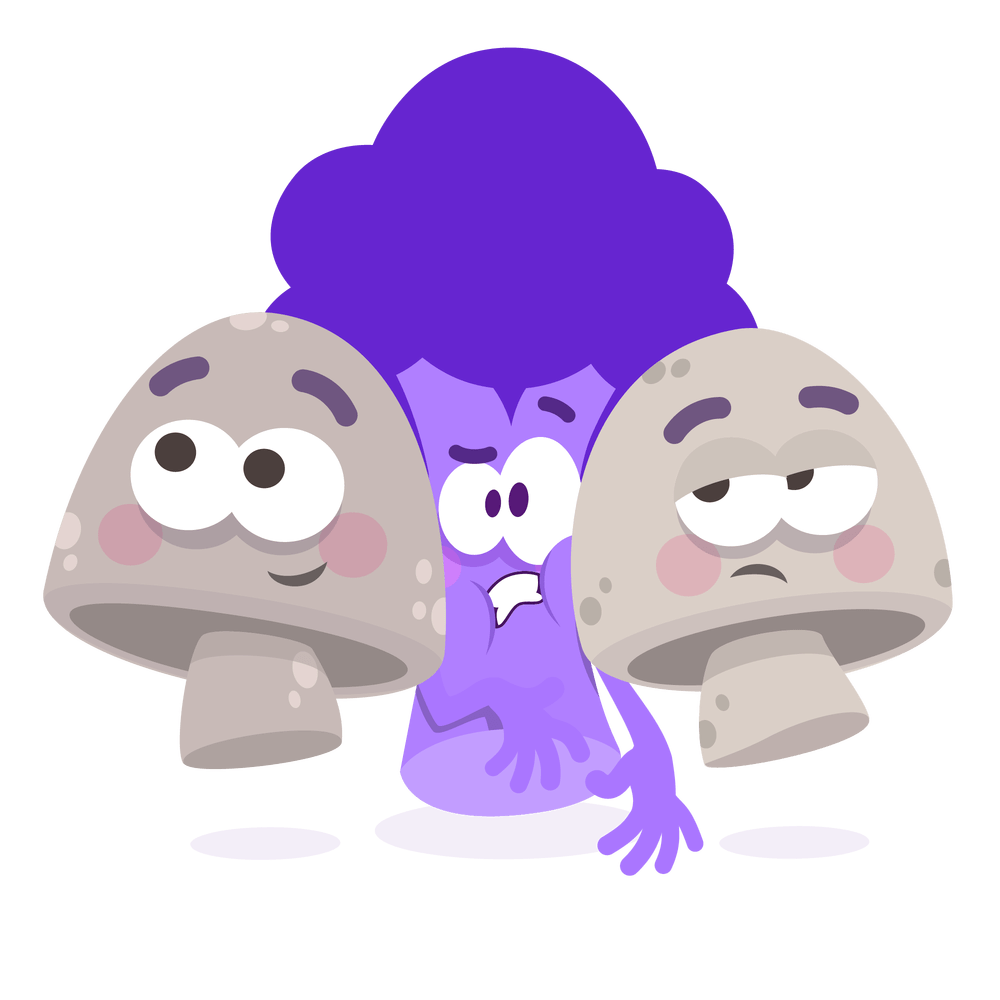 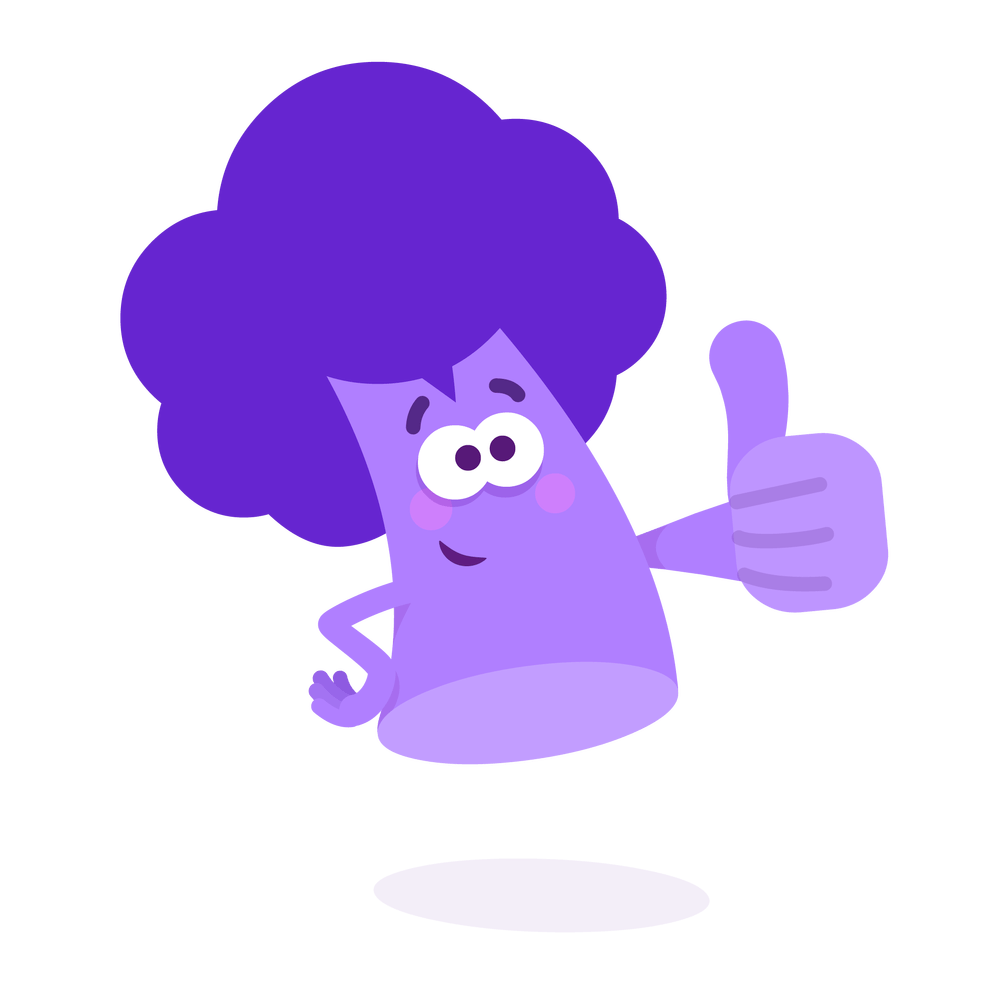 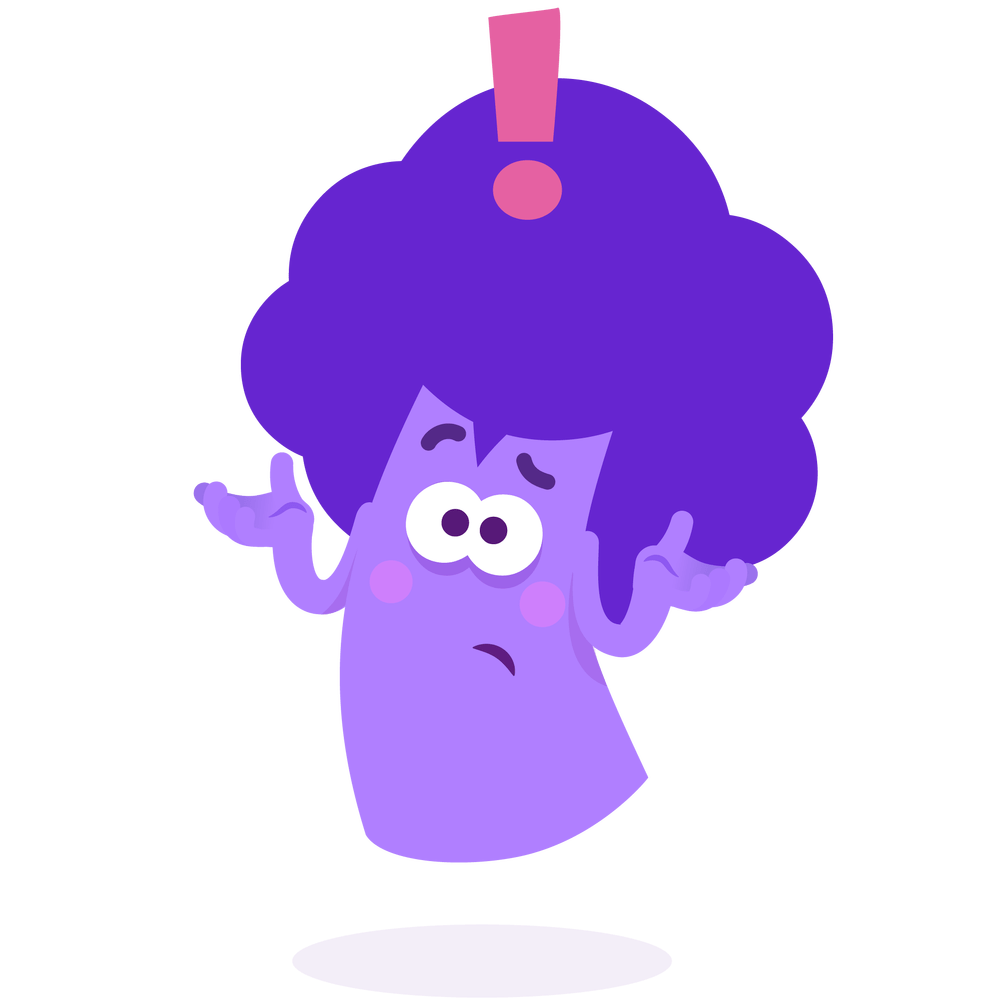 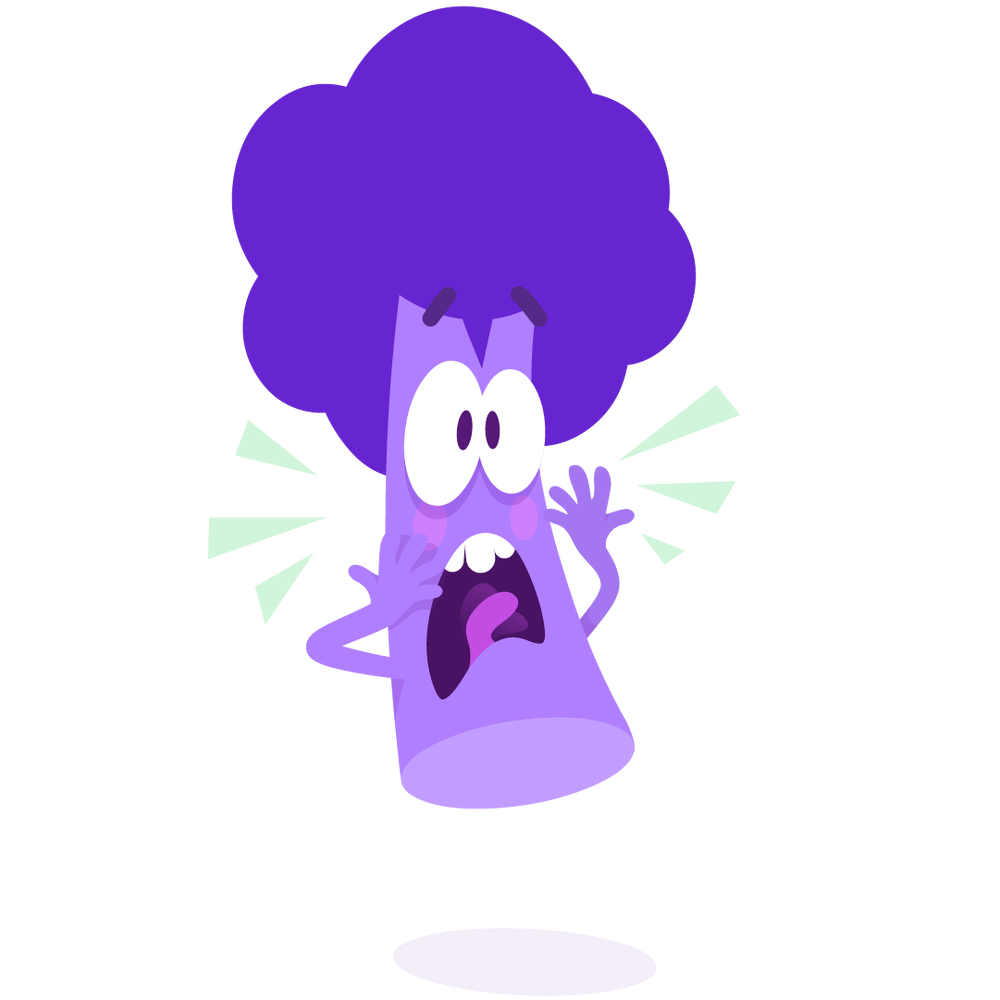 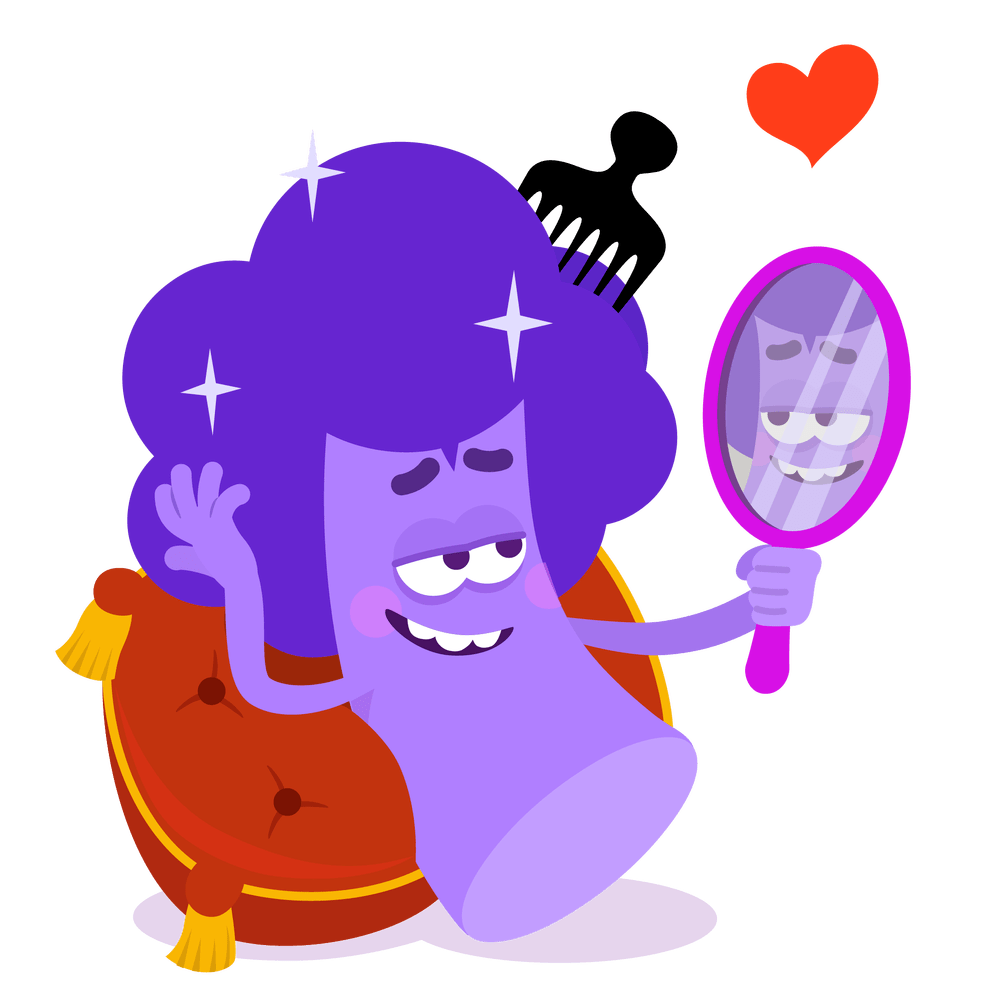 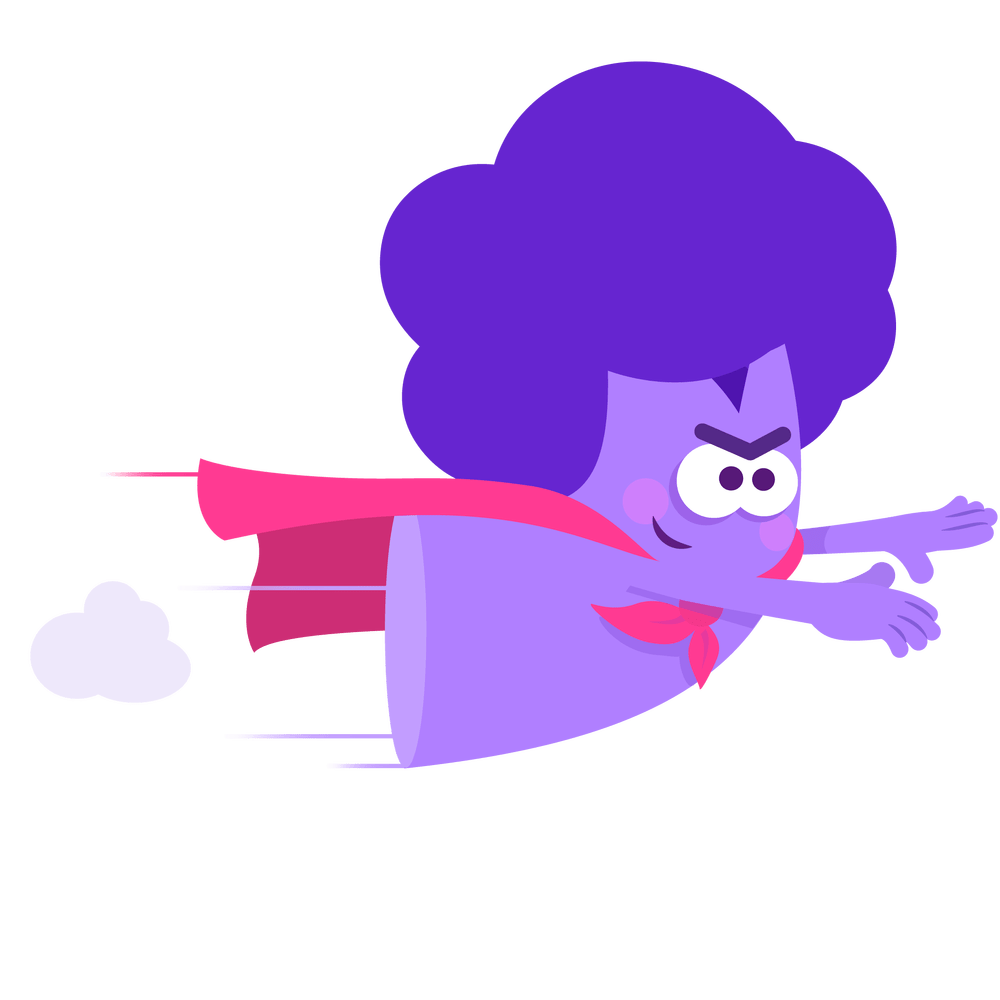 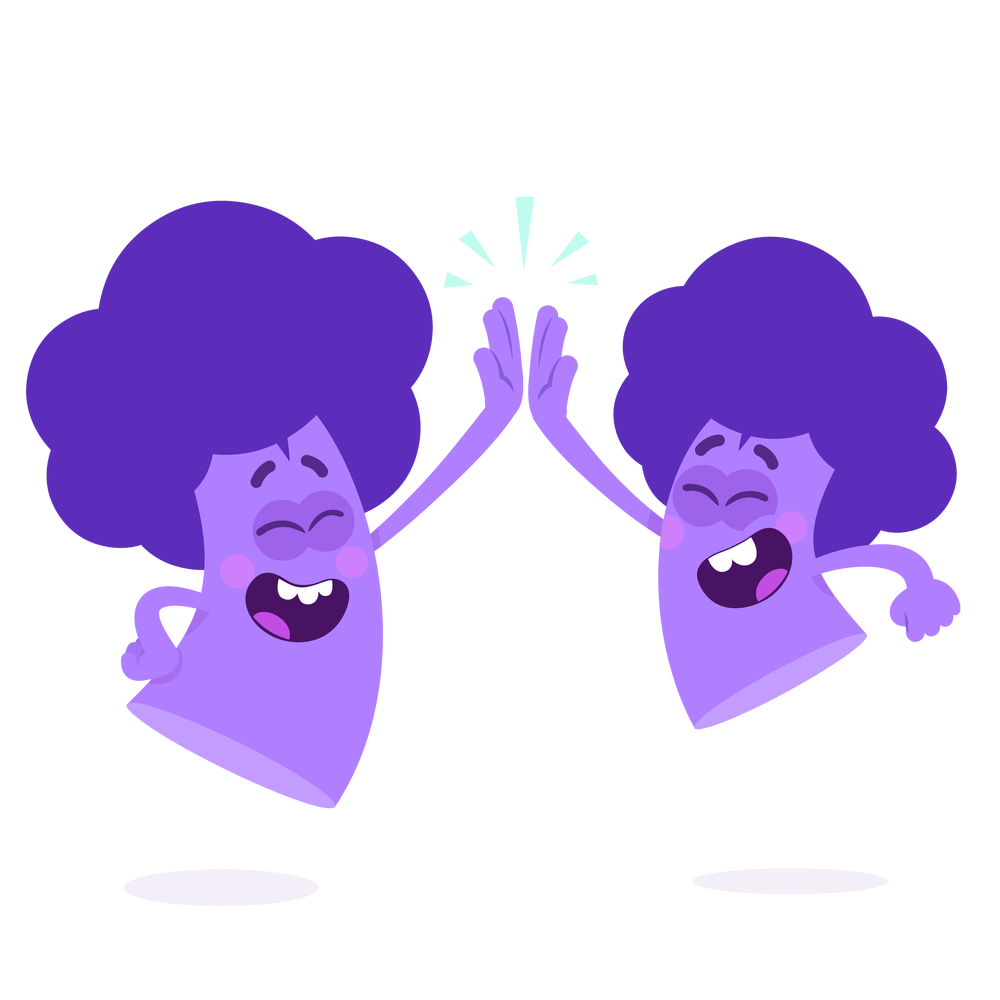 How are you feeling – be ready to share a reflection on the course so far – what has been significant for you
19
Changing habits
You can’t plough a field by just thinking about it
Foresight – Anticipate, predict and prepare for your future
Focus
Energy 
Downtime
Optimism
Focus
Optimism
10
0
Gap analysis to create actions
Energy
Downtime
20
The horizonal model
Step 1 	View yourself and how you would want to be in 1 years-time

	More time for you  
	Less tired
	Healthier
	More in touch with the right people for you

Step 2 	Reflect on you now  

	Use the real truth about yourself
	How do you match up to the future version? 
		

Step 3 	What are just 2 steps towards step one version of you?  

	What are real practical actions you can make
	Start small, take one step
	Create a new habit
	Review
21
Changing habits
Insight – Interpret and respond to your present conditions 

We need to confront our brutal truths if we are to truly restore 

Value driven 

Design your peer group
Inconvenient truth We are human
Adapted from Angela Armstrong – ‘The Resilience Club’
22
Value-driven
Insight – Interpret and respond to your present conditions
Purpose
Direction and focus
People
The welfare of others
Team
Flexible and social
Process
Using valid information
Source: Elias Porter – Relationship theory
23
Values attacked
Insight – Interpret and respond to your present conditions
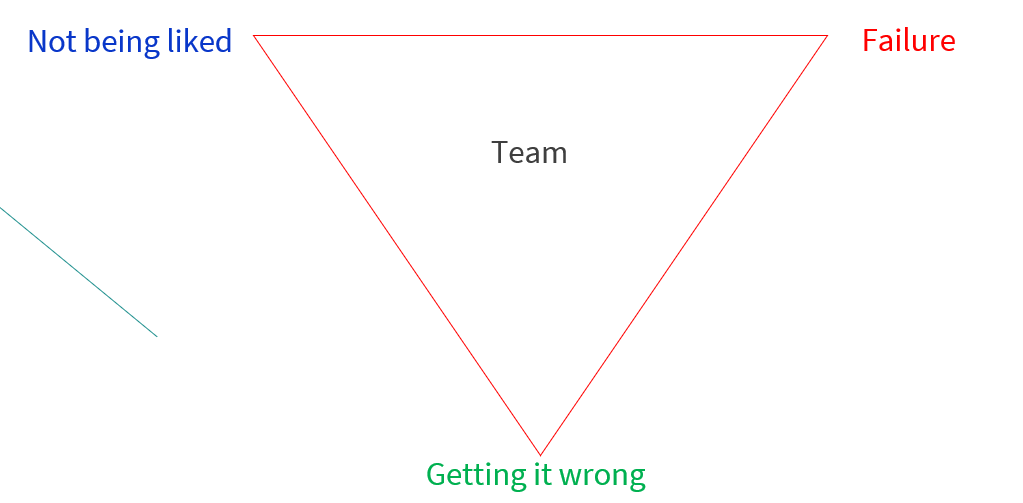 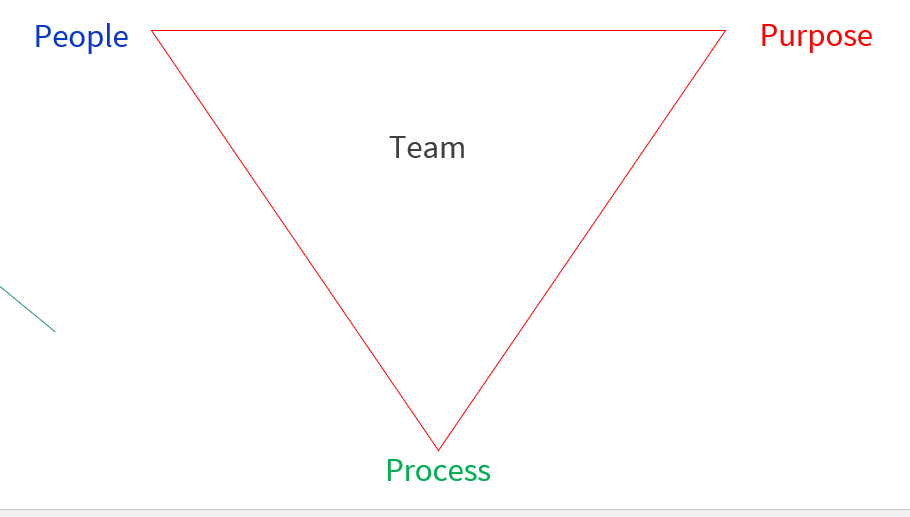 Isolation
Source: Elias Porter – Relationship theory
24
A view from above - oversight
The Drama Triangle
Rescuer
Shadow ‘Parent’ – seeks approval
Persecutor
Shadow ‘parent’
Seeks control
Victim
Shadow ‘child’
Seeks security
Inconvenient truth 
You are not your emotions
You are not your thoughts
25
The empowerment dynamic
Creator
Creator – Directed by intention, focusses on outcomes, take a forward approach and embodies respons-ability


Coach – Uses self-compassion and encourages to produce positive next steps in place of ‘rescuing’ ego states


Challenger – Focussed on personal learning and growth.  Constantly builds and negates blame and control
Coach
Challenger
Model by David Emerald
26
Changing habits
Oversight – Monitor and review what is happening and assess changes

Consider this as viewing not only your level of emotional intelligence but your emotional agility

How much self-awareness do you have?

What happens to you in common environments i.e. What happens to your behaviour - transactional analysis -  Parent / Adult / Child? 

What would you like to happen, i.e. Stay in control, manage emotions such as  annoyance et cetera?
27
Changing habits
Design your peer group 
Create the following:

‘A’ People – those who lighten your mood / are positive and supporting and inspire you 

‘B’ People – Who you are comfortable around 

‘C’ People – Those who lower your mood or do not contribute strongly to your relationship - a consideration is those you ‘have to be near’ is minimised

Through a re-design, you can ensure that your emotional account is topped up.
28
Evaluation
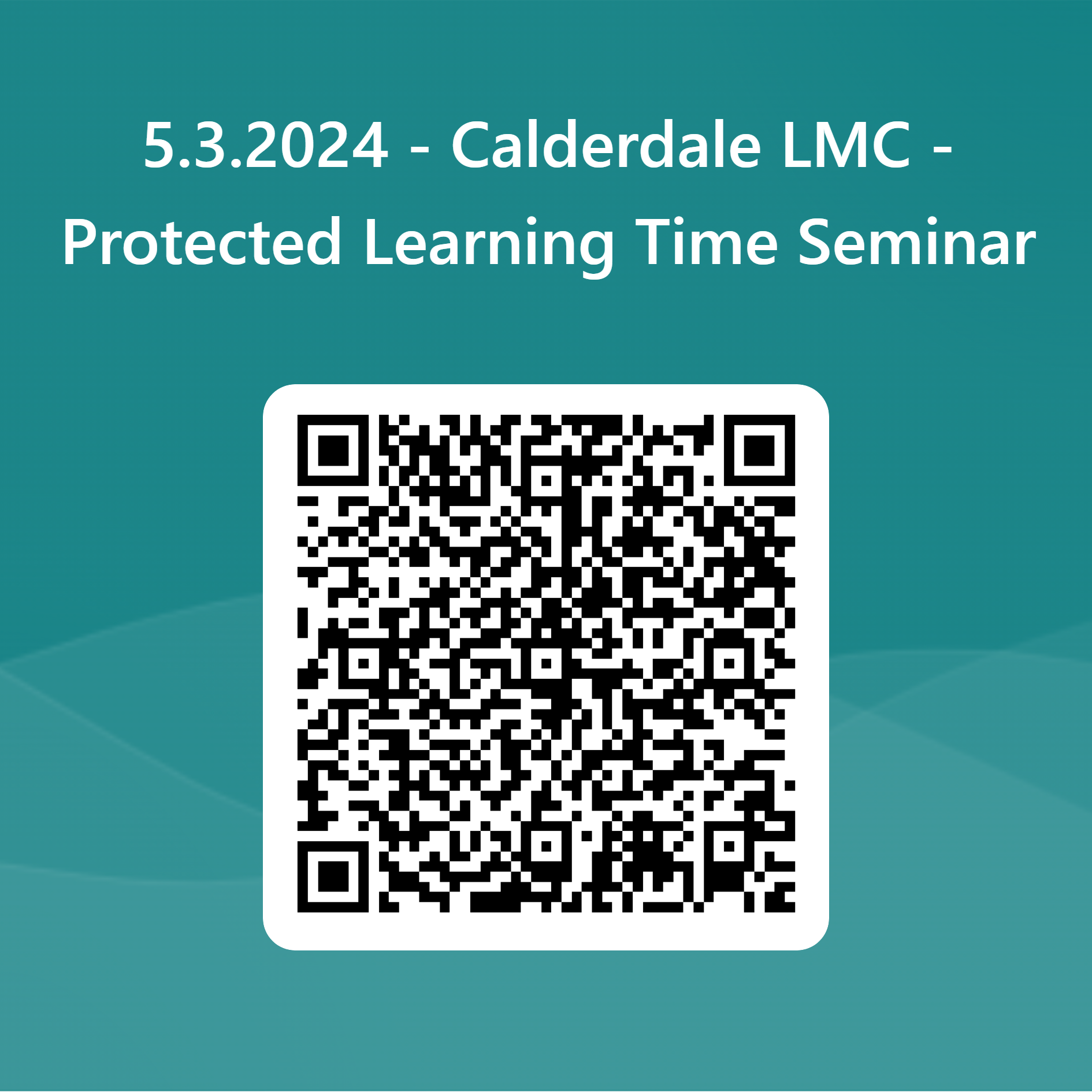 29
Keep in touch
w.clement@inpd.co.uk

X (formerly Twitter) Willclement5

LinkedIn – Will Clement
Reflections and Questions
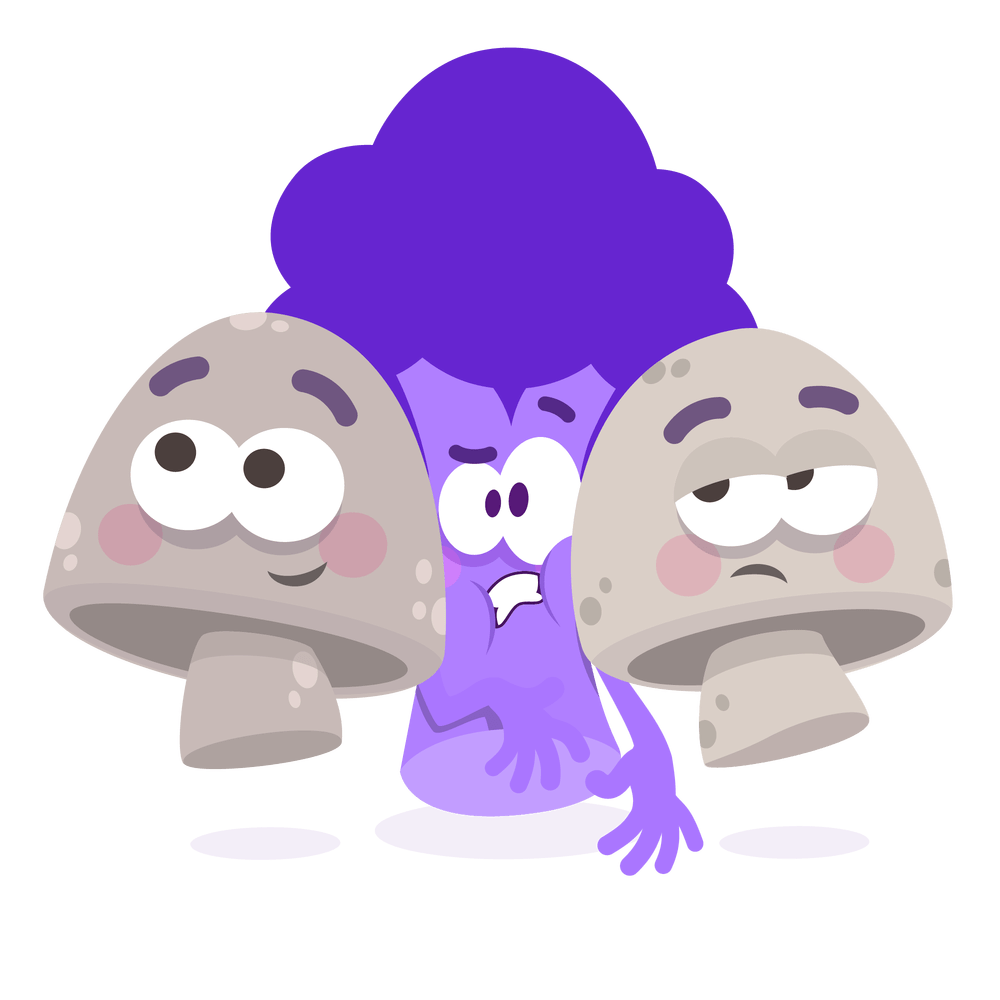 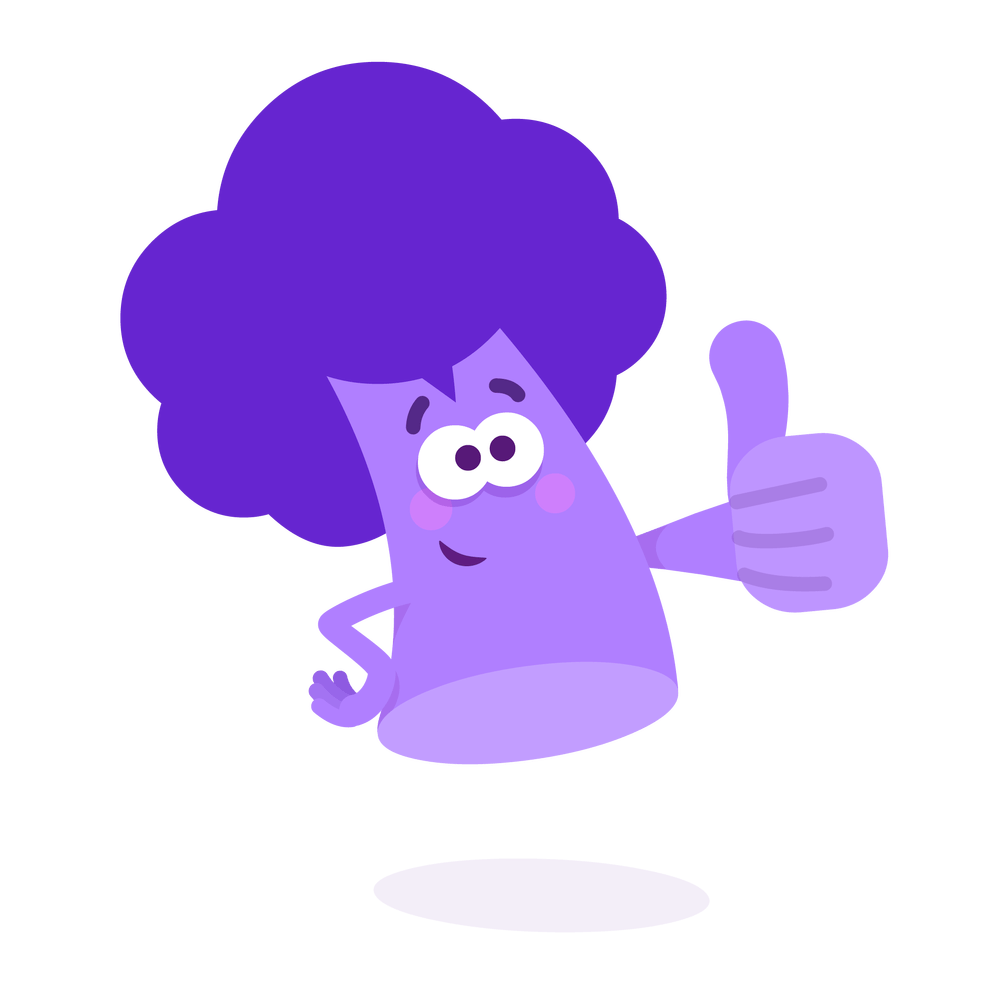 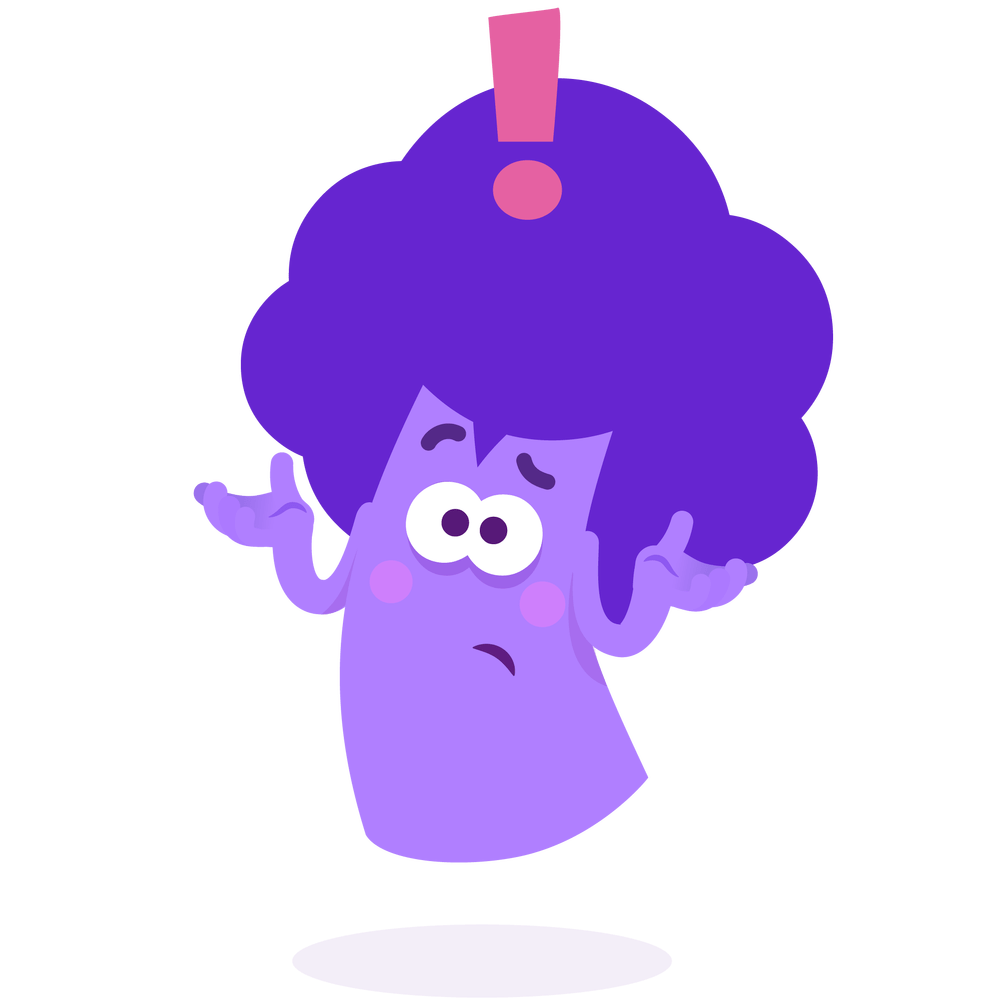 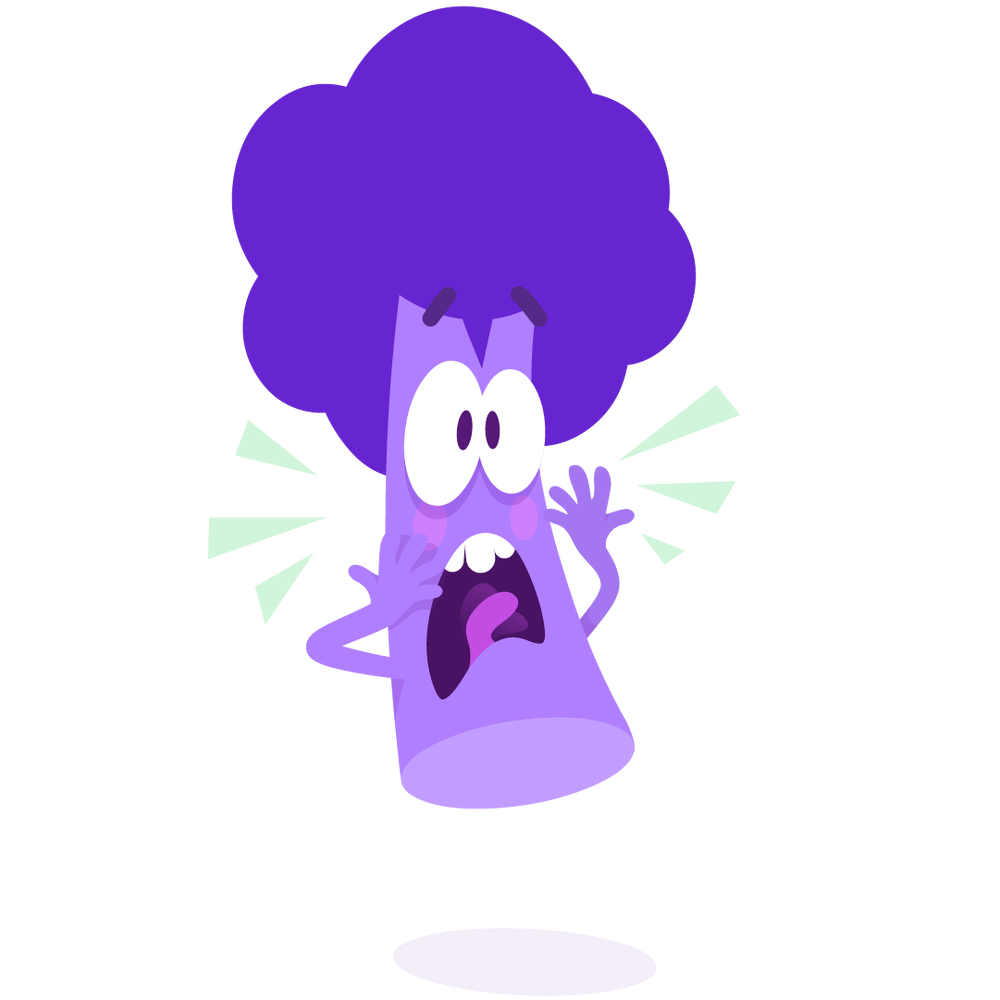 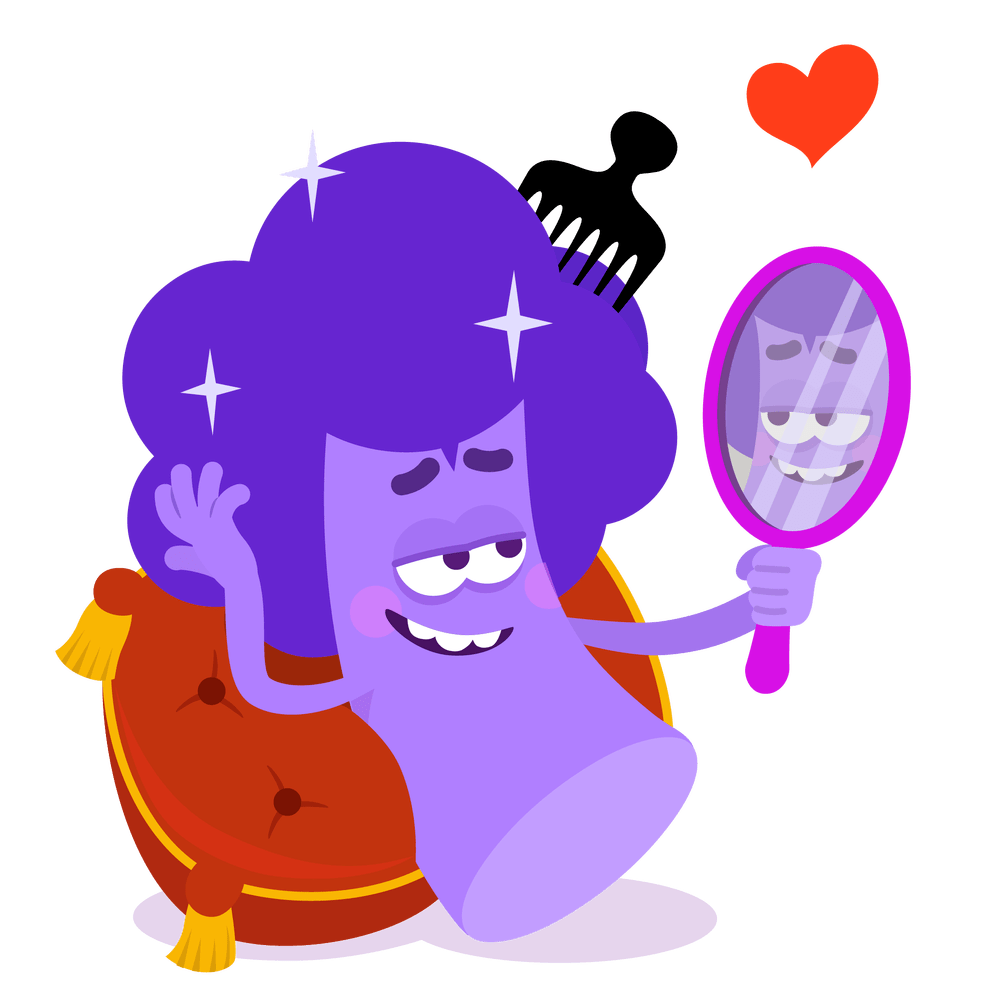 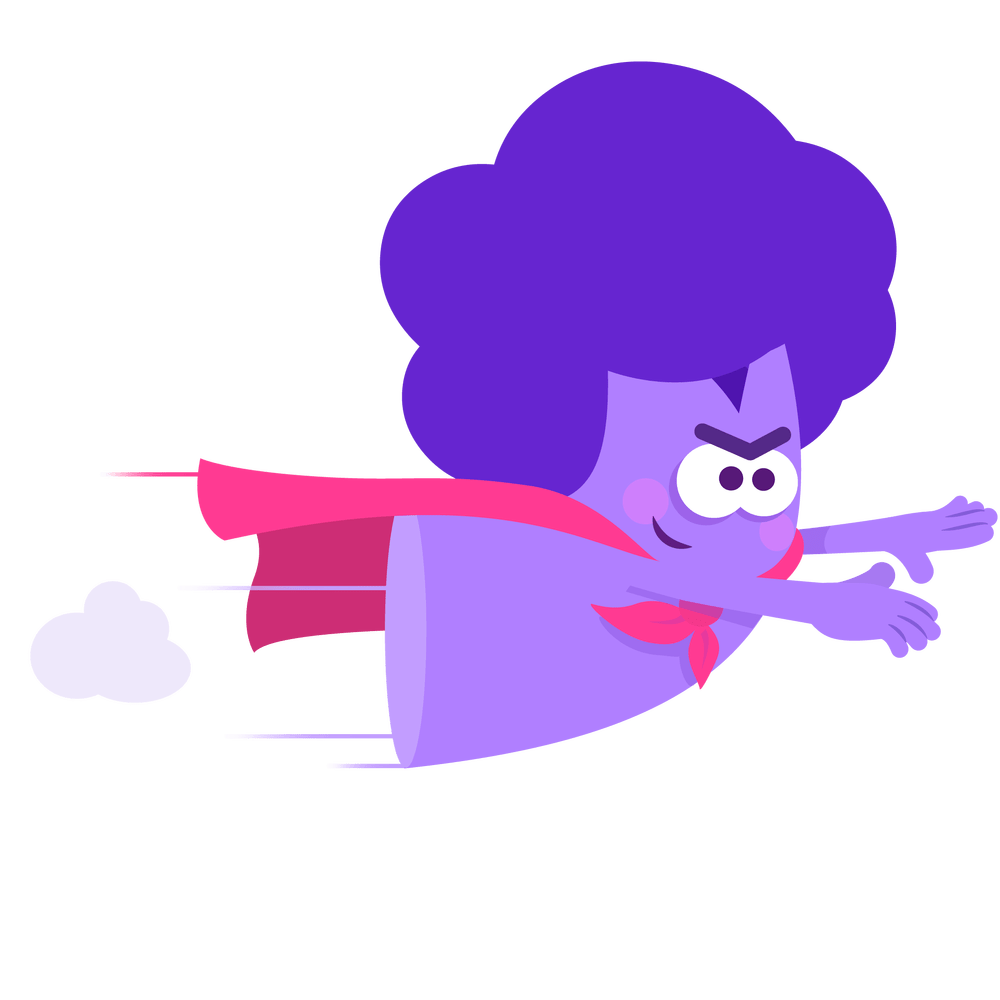 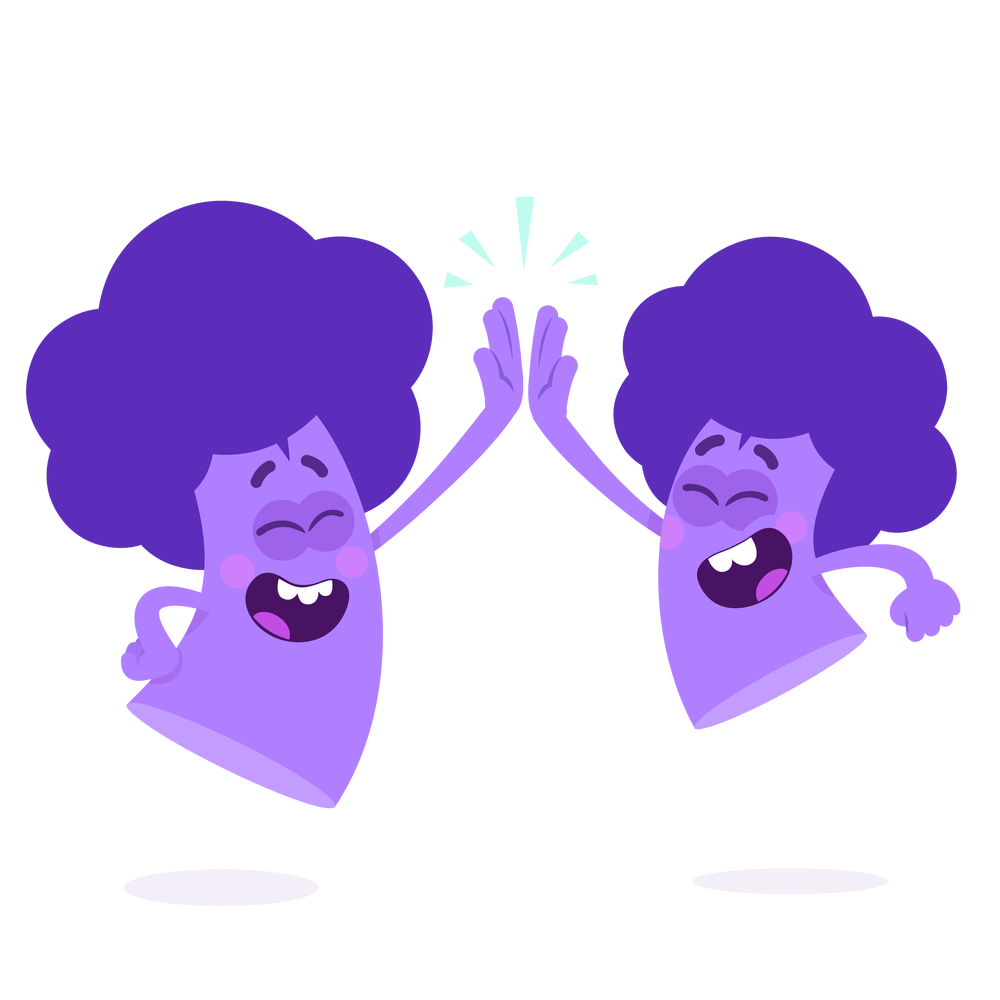